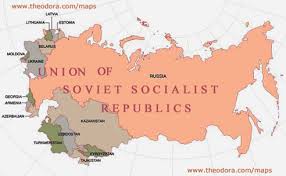 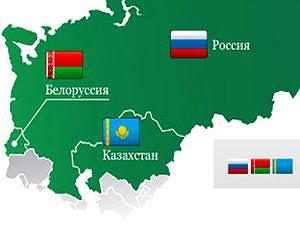 Eurasian economic integration and relationship of Russia with former Soviet republics
Svetlana Ledyaeva 
Aalto University School of Business
Learning outcomes
Main directions and organizations of integration between Former Soviet States

History of Eurasian integration 

Current state of Eurasian integration

Trade between Russia and Former Soviet States

Foreign Investment cooperation between Russia and Former Soviet States
Russia is a member of the Commonwealth of Independent States (CIS)
The Commonwealth of Independent States
Soviet Union collapsed in 1991.

Now-former republics created the Commonwealth of Independent States (CIS) in 1991.

The CIS: 
A means to manage the divorce among the neighbors (Carol R. Saivetz 2012); 
Represents “cooperation without integration” (Pogrebinsky, 2011).

Each year there were summits of presidents, of defense ministers, and of foreign ministers. 

CIS Heads of State Council meeting – October 2021.

A vehicle for economic integration, for political integration, or for joint defense operations?
The Collective Security Treaty Organization (CSTO)
Designed to be a joint military force.

Has revived military cooperation between Russia and Armenia, Belarus, Kazakhstan, Kyrgyzstan and Tajikistan.

To most observers -  “simply a Russian and Kazakh force”.

Aims to be comparable to NATO and a counterbalance it.
The Shanghai Cooperation Organization: security and economics
The Shanghai Cooperation Organization (1996)  border issues between Russia and China and between China and the newly independent states of Central Asia.

Members: Russia, China, Kazakhstan, Kyrgyzstan, Tajikistan, Uzbekistan, India and Pakistan. 

Russia and China pushed the SCO to become a countervailing force to NATO in global politics.
Eurasian Economic Community and customs union: history
Russia has also tried to create a common market among the post-Soviet states. 

The CIS member states first signed a free-trade agreement in 1994.

2000: Russia, Belarus, Kazakhstan, Tajikistan, and Kyrgyzstan created the Eurasian Economic Community - a political platform for economic integration. 

The goal was the creation of a common economic space.

2007: A formal agreement was signed between Russia, Belarus, and Kazakhstan that created the Customs Union Commission (CUC) to oversee key issues of integration.
Eurasian Economic Community and customs union: history
Harmonization of legislation in December 2008 on: 
customs procedures and regimes, 
procedures for goods customs declaration, 
the formation of a legal environment for a Customs Union within the EurEcCom.

Common custom tariff – January 2010. 


The Customs Union went into effect on January 1, 2012. Initially it included: Russia, Belarus and Kazakhstan.

Eurasian Customs Unions  Eurasian Economic Union (2015)

2015: Armenia and Kyrgystan joined.
Structural evolution of Eurasian Economic Union
Customs union`s external tariff
Unified external tariff  largely based on Russian external tariff

Belarus and Russia have rather similar external tariffs before Customs Union  Belarus external tariff did not change much after joining Customs Union. 

Kazakhstan external tariffs were much lower than of Russia before joining the Union  Kazakhstan external tariffs have increased significantly. 

Kazakhstan had to switch from import from other countries to import from Russia for  goods produced in Russia due to increased tariffs with the rest of the World.  

good for Russia (increased export to Kazakhstan), bad for Kazakhstan (has to substitute import of foreign goods by import of Russian goods even if the quality of the latter is worse than of the former).
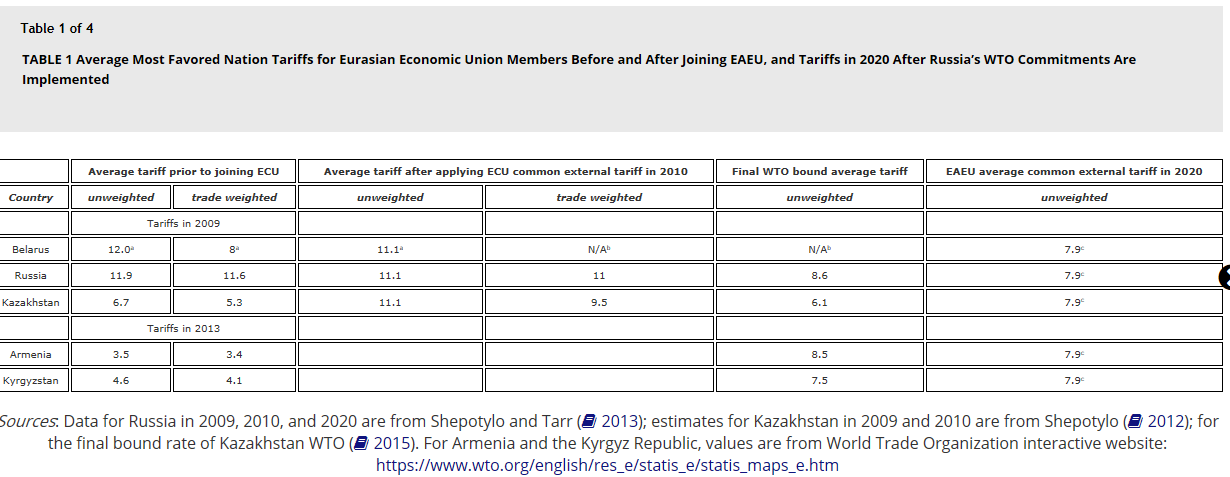 Eurasian integration at present: Institutions
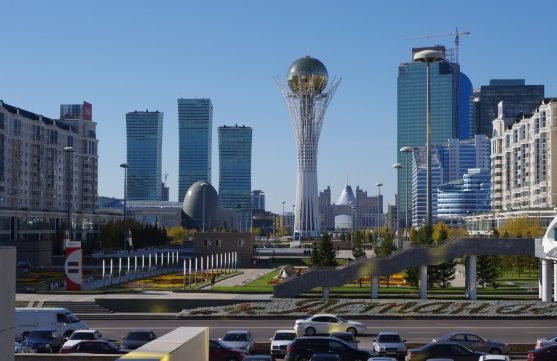 ASTANA
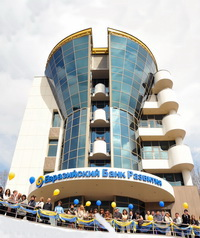 Capitals of Eurasian Union: 
Astana and Omsk.

Eurasian Development Bank (Almaty, 2006); 
Eurasian Business Council (Moscow, 2008); 
Eurasian Media Forum (Almaty, 2001); 
Eurasian Association of Universities (Moscow, 
1989/1992); 
Eurasian Association of Scientists (Astana, 2008). 

L.N. Gumilyov Eurasian National University (1996), Astana, Kazakhstan
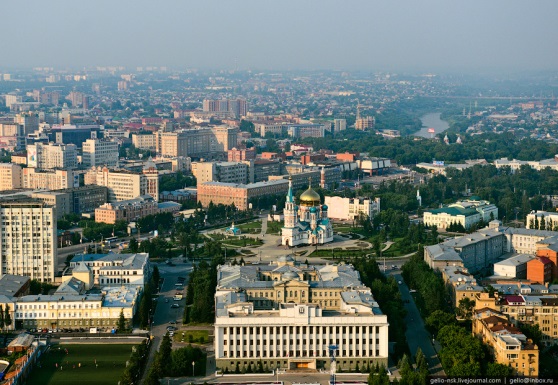 OMSK
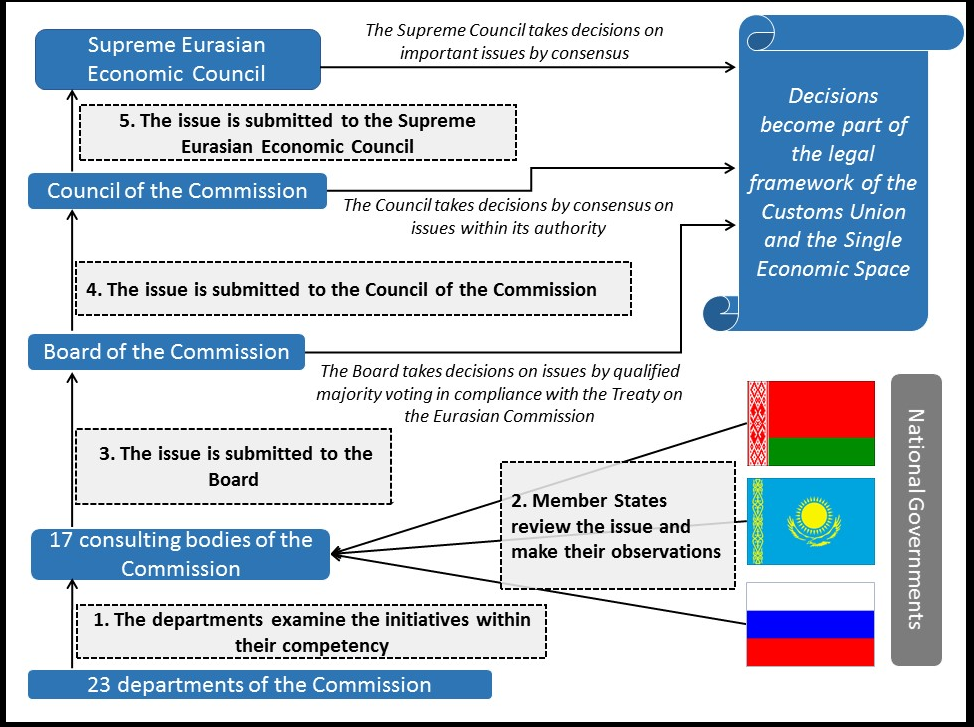 Eurasian integration at present
The Customs Union – 

a big step in regional integration by removing all barriers to trade, capital, and labor movements between the member countries.


68 technical standards – to replace former soviet state standards. Approved by WTO. 

Russian language – official language. Only those countries where Russian language is widely used can join the Union.
Eurasian integration: future
2016 Common market for medical products.
	common Eurasian medical device and pharmaceutical regulations   
                  formally came into force in January 2016.


2019-2024 Common electric power market.


2025 Supranational regulatory authority for financial market; Common market for gas, oil and petroleum.
Eurasian Union: achievements and threats?
Already achieved:

Freedom of movement of goods.
The Eurasian commission (2012) – is a fully functioning supranational organization. 

Threats: 

Larger and more competitive Russia – can swallow up Belarus and Kazakhstan.
Hence, no much desire for a larger integration from Belarus and Kazakhstan.
Eurasian integration: what is the purpose of it?
Questionnaire results (Moscow, Astana, Minsk, Almaty; by Sean Roberts, 2014):

They want economic union.
No parliament, no monetary union, no politics.
Building regionalism as an aim – deepening and widening integration. 

What is the interest by country?

Belarus – access to Russian market, gradual modernization without exposure to globalized economy.
Kazakhstan – access to Russian market, modernization, increased competitiveness. 
Russia – mostly geopolitical interests though economic interests also present.
Eurasian integration: Belarus
Belarus was lured into the Union because its economy was in trouble and because it needed loans, and reduced oil and gas prices.

Belarus is Russia’s largest trading partner in the CIS. 

With large imports of energy from both Russia and Kazakhstan. 

And exports of agricultural and heavy industrial goods (including tractors and trucks) to its fellow Customs Union members.
T
Similarity index between Russia and Belarus in trade
Similarity index: 0-100% of similarity. 


Export
2000:  61%                       2013:  61%

Import
2000:  70%                        2013:  67%
T
Similarity index between Russia and Kazakhstan in trade
Similarity index: 0-100% of similarity. 


Export
2000:  80%                       2013:  92%

Import
2000:  73%                        2013:  83%
Eurasian integration: Russia and Kazakhstan
The similarity of output between the two largest countries—Russia and Kazakhstan—with their dependence on natural resources, a warning sign for increased integration. 

The natural resources that both Kazakhstan and Russia hold have translated into a high reliance on resource-based outputs.

However, in nearly every commodity, Russia holds an absolute advantage.

Co-dependence on prices for primary energy commodities would mean that both countries are synchronized in their boom/bust cycles.

Is there enough differentiation in the economies of Kazakhstan and Russia to make easier trade translate to growth and improved outcomes?
Eurasian integration: Divergence in policies
Divergence in policies: 
Monetary or exchange rate policies, which have moved somewhat independently since the Russian crisis of 1998—1999. 

Belarus uses a state-administered exchange rate policy allowing for multiple rates; 
Kazakhstan has focused on inflation targeting via the interest rate for its monetary policy; 
Russia targets money supplies for both inflation and exchange rate management.
Eurasian integration: Financial sector
The governmental approach to financial sector development in the three Customs Union countries appears to have major commonalities.

A lack of liberalization of financial systems pervades the region.

This tight state control may be the sole source of any financial convergence that has occurred as only Russian and–— in some cases–—Kazakh banks have really penetrated the region.
Eurasian integration: labor markets
Labor costs in Kazakhstan are much more competitive than in Russia or Belarus.

Kazakhstan’s labor productivity higher than in Russia but lower than in Belarus.

These differences can allow companies to take advantage of increased integration across the three countries.
Eurasian integration: prospects for the other CISs
While the absolute volumes of both imports and exports have been on the rise in the CIS (apart from Tajikistan, which has had declining exports since 2000), 


the proportion of trade that has occurred within the CIS realm has been declining.
Eurasian integration: Prospects for the other CISs
Integration and trade seem to be on the rise is energy, which is, again, dominated by Russia and Kazakhstan (but also includes oil-rich Azerbaijan).


The movement of people from the periphery of the CIS to Russia. The vast majority of emigrants from CIS countries go to work in Russia. 


Migration to Russia: usually only one family member lives in Russia and sends money back. Indeed, these remittances support many of the economies of the CIS countries, with Tajikistan, Moldova, and the Kyrgyz Republic having more than one-third of their economies reliant on remittances.
Free Trade Agreements of Eurasian Economic Union
In force since 2012, the multilateral CIS FTA established between Armenia, Belarus, Kazakhstan, Kyrgyzstan, Russia (now all EAEU member states), as well as Ukraine, Uzbekistan and Moldova. Russia has suspended the Agreement with respect to Ukraine from 1 January 2016.
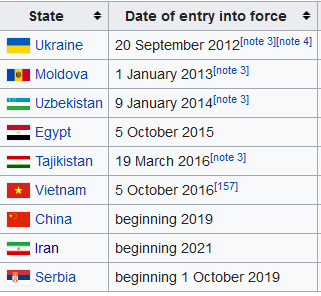 FTAs of EAEU with non-members
Eurasian customs union and Ukraine
Equal pressure has been applied to Ukraine, and many commentators question the value of the Customs Union without Ukraine.

Vladimir Putin was open about Russian concerns: 

“If Ukraine creates a free-trade zone with the EU, we will have to start building a border.” (Ukrayina Moloda, 2011).
Question for points
Why Ukraine was so important for Eurasian Economic Union?
Ukraine: The elephant in the room
Why Ukraine was important?

It is the second-largest country in the CIS, which would automatically bring a much larger market to the Union than, say, tiny Tajikistan.

Ukraine’s position adjacent to both the European Union (EU) and Russia can make it a conduit for Customs Union goods to Europe .

Ukraine’s economy is not based on extractive industries but is much more diversified.  many more opportunities for trade between Ukraine and other countries in the Union.
T
Similarity index between Russia and Ukraine in trade
Similarity index: 0-100% of similarity. 


Export
2000:  46%                       2013:  31%

Import
2000:  61%                        2013:  70%
Eurasian Union and Asia
An implicit goal in creating the Eurasian Union that it would eventually also encompass Tajikistan and Uzbekistan. 

Not very large potential for trade within the Union. 

OPINION: “The land-locked nature and high dependence on natural resources of those countries suggest the impossibility of increasing trade by creation of an agreement’’ (Kurmanalieva & Vinokurov, 2011, p. 8).
Looking east. . . or west?
The relationship of the new Eurasian Union to the old EU?

CIS trade with the EU has underperformed since the collapse of the Soviet Union. 

The trade that has occurred with the EU has mostly been in the form of energy, with little movement toward diversification.

Must seek to become a complement to rather than an alternative for the EU.

The worst-case scenario  two opposing trading blocs facing each other, each protected by high tariffs and focused on inward rather than outward trade.
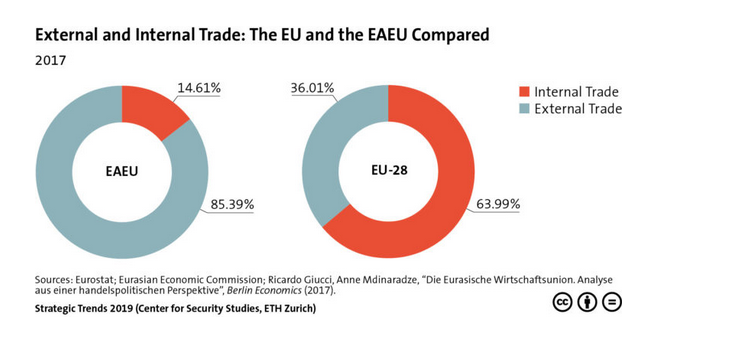 In 2018 trade with Russia accounted for 96.9% of all trade within the Eurasian Union; trade among the four smaller countries accounted for the remaining 3.1%.
Eurasian Union trade by country pairs
EAEU trade as share in total trade of member states
Eurasian Union: Latest facts
Population, 1 Jan 2017: 184,3 million people (2.4% of World population)

GDP (2017) – 1.74 trillion USD; 3.2% of World GDP. 

Foreign trade with thrid countries in 2020 – 
731,1 billion USD.
(2.4% of the World export).

Unemployment rate – 5%.
Giucci, Mdinaradze 2017, Berlin Economics
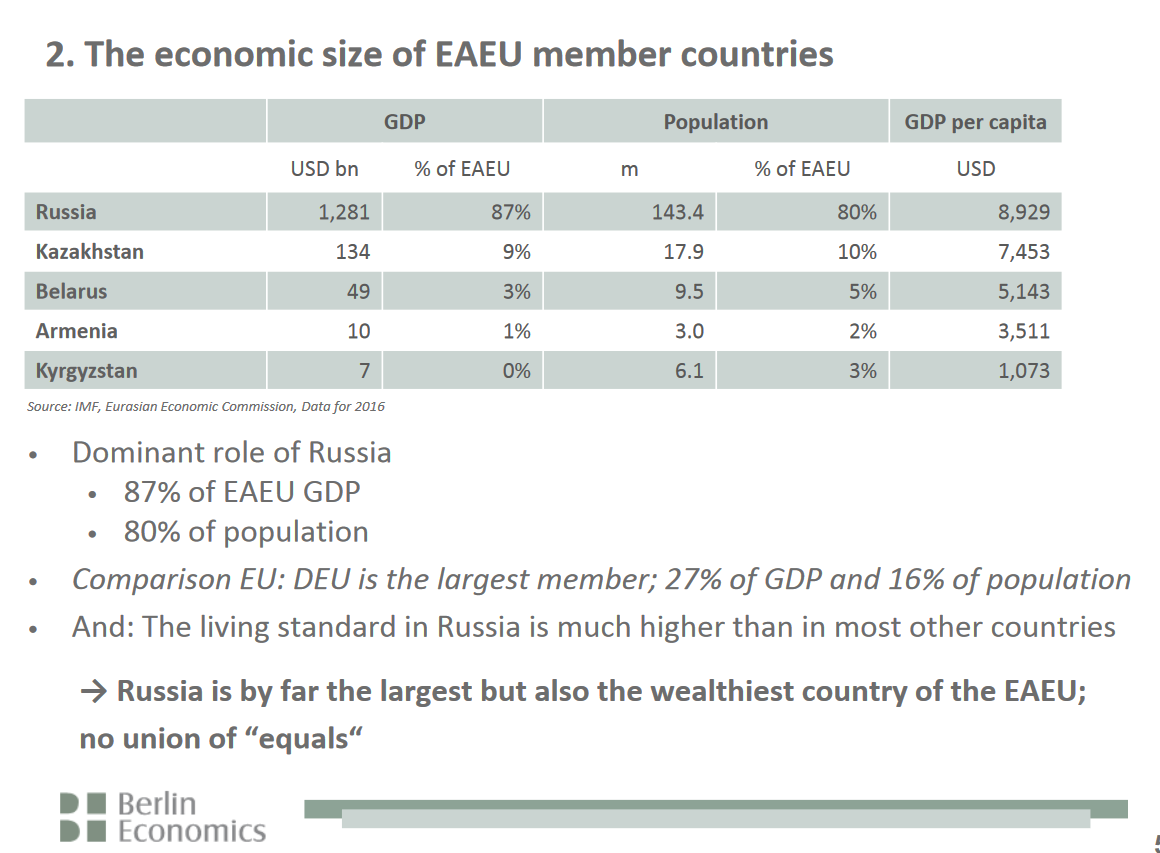 Giucci, Mdinaradze 2017, Berlin Economics
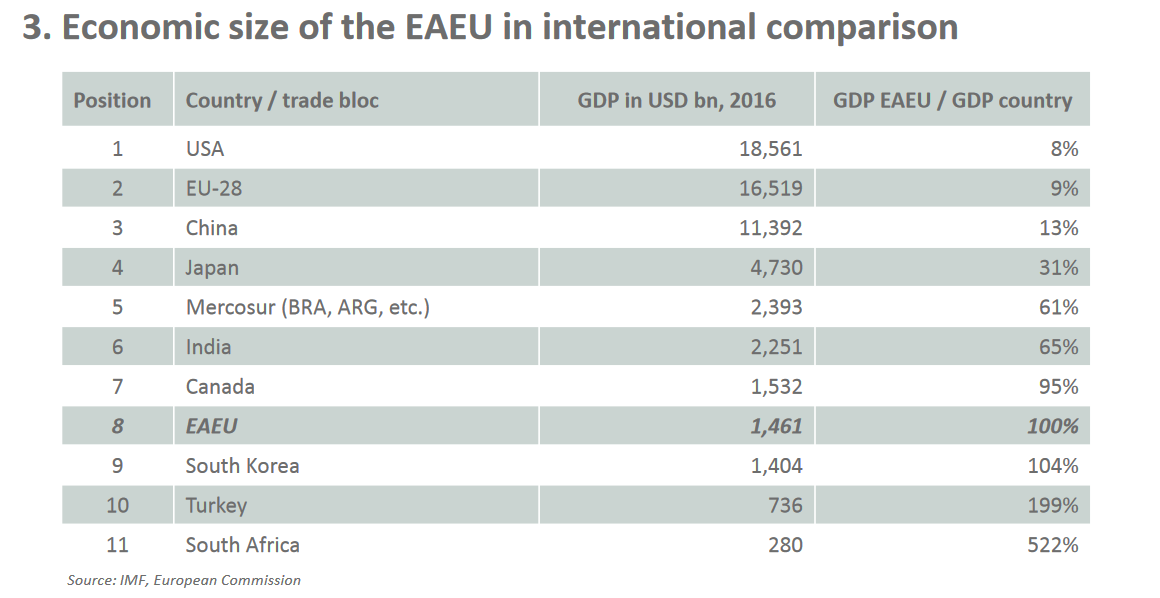 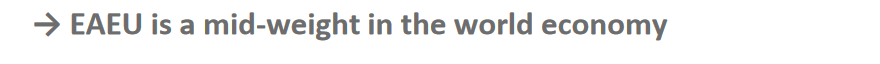 Giucci, Mdinaradze 2017, Berlin Economics
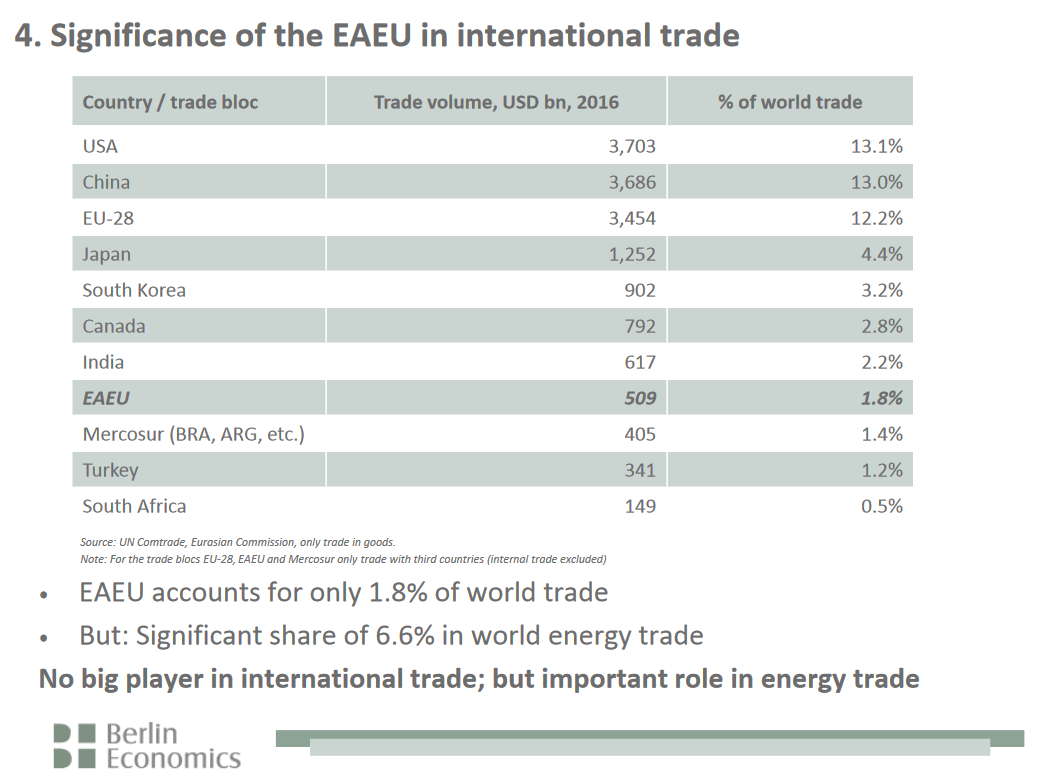 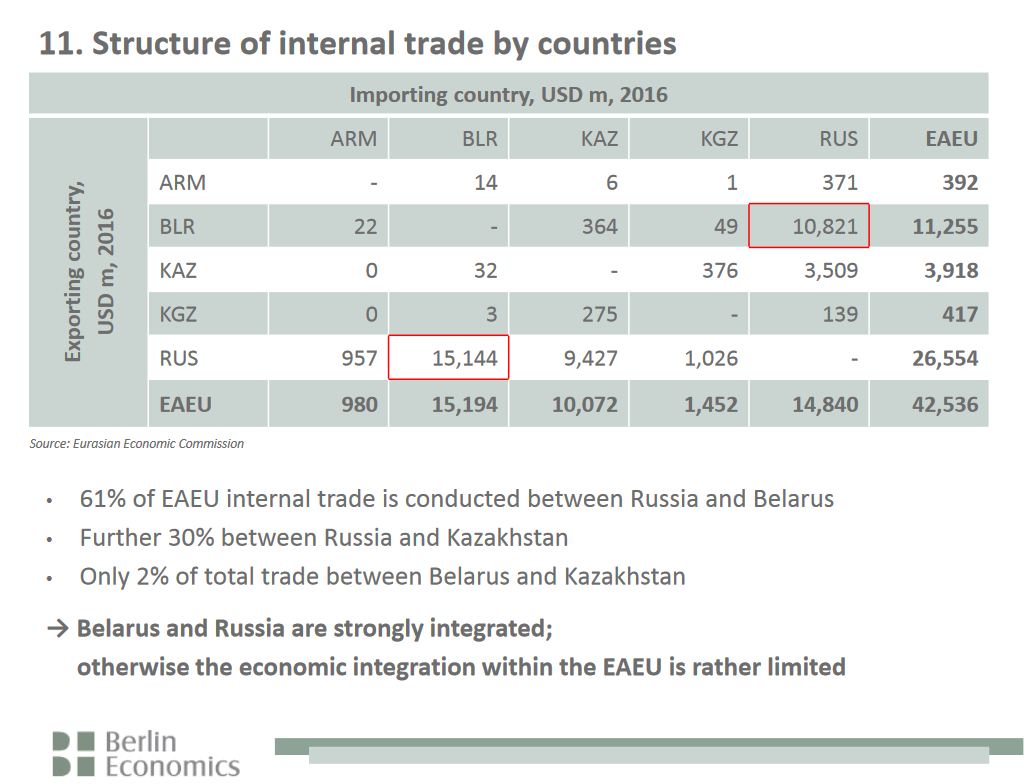 Giucci, Mdinaradze 2017, Berlin Economics
Mutual direct investments of Russia, Kazakhstan, Belarus, Armenia, and Kyrgyzstan in late 2015
Vinokurov 2017
FDI in EAEU in brief
Russia is responsible for the lion’s share of outward FDI investment; 

Russia is the only EEU member that is a net exporter of FDI to other countries in the bloc; 

Overall, Russian companies accounted for around 80% of the stock of FDI in its fellow EEU member states;

 FDI from Armenia and Kyrgyzstan flowing into other EEU members was minimal.
Russian FDI in the EAEU: Industrial structure
Oil and gas industry ( ̴47% of total Russian FDI in EAEU countries); 

Non-ferrous metallurgy ( ̴18%); 

Telecommunications ( ̴11%).
Vinokurov 2017
Top investing companies in EAEU